Discours du « rideau de fer »
Doctrine Truman et pl Marshall
Gorbatchev
Euromissiles
OTAN
URSS en Afgh
Dégel E O
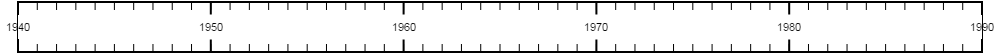 Détente
Formation des blocs
Reprise GF
Guerre de Corée
Guerre du VN
Chute du mur
Crise de Berlin
Crise de Cuba
Mur de Berlin
1 Allemagne
2 Allemagne